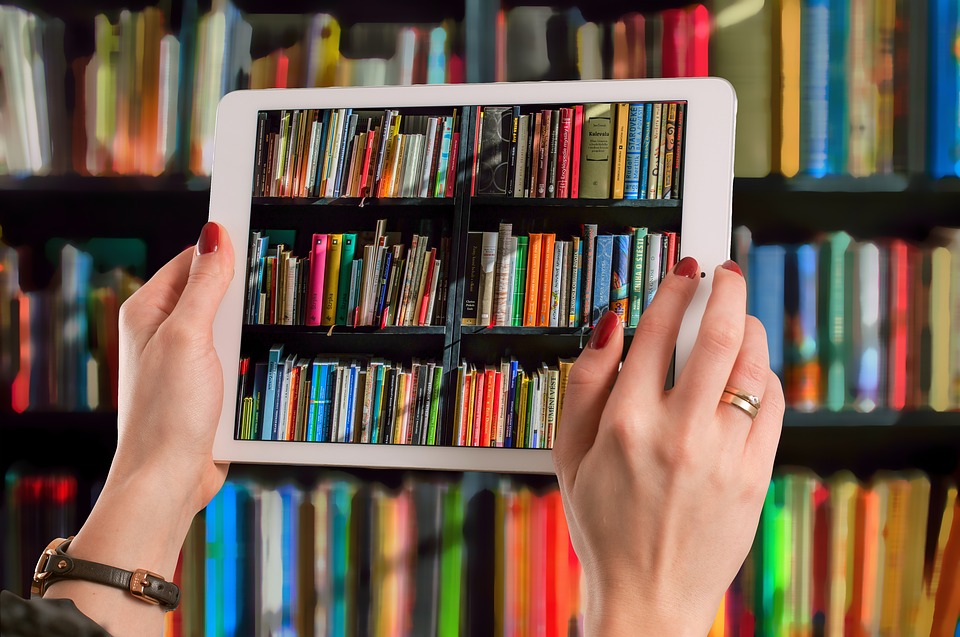 Citační software
workshop
Martin Krčál
Obsah přednášky
úvod
definice citačního SW a jeho druhy
funkce citačních manažerů
příklady citačních manažerů
citační manažer Citace PRO
práce s citace PRO
dotazy
2
Vytváříme citace
Primární odpovědnost. Název: podnázev. Sekundární odpovědnost. Vydání. Místo vydání: Nakladatelství, rok vydání, rozsah stran. Edice: Subedice, číslo edice. Standardní číslo. Dostupnost. Poznámky.

HOLZNER, Steven. RSS: automatické doručování obsahu vašich WWW stránek. Překlad Jan Šindelář. Brno: Computer Press, 2007, 278 s. ISBN 978-80-251-1479-7.
Primární odpovědnost sborníku. Název sborníku: podnázev sborníku. Sekundární odpovědnost sborníku. Vydání. Místo vydání: Nakladatelství, rok vydání, počet stran. Edice: Subedice, číslo edice. Identifikátor. Dostupnost. Poznámky.

FRIEDLOVÁ, Zdeňka a Pavla GAJDOŠÍKOVÁ (eds.). Knihovny současnosti 2012: sborník z 20. konference, konané ve dnech 11. až 13. září 2012 v areálu Univerzity Pardubice. Ostrava: Sdružení knihoven ČR, 2012, 252 s. ISBN 978-80-86249-65-0. Dostupné také z:  http://www.svkos.cz/data/xinha/sdruk/ks2012/KKS_2012_sbornik_final.pdf
Primární odpovědnost. Název: podnázev [nosič]. Sekundární odpovědnost. Vydání. Místo vydání: Nakladatelství, rok/datum vydání, datum aktualizace [datum citování]. Edice: Subedice, číslo edice. Identifikátor. Dostupnost. Poznámky.

HÖNIG, Johannes Franz. Abdominoplastik: Prinzip und Technik [online]. [Heidelberg]: Steinkopff, 2008 [cit. 2011-10-18]. ISBN 978-3-7985-1817-9. DOI: 10.1007/978-3-7985-1817-9. Dostupné z: http://www.springerlink.com/content/978-3-7985-1816-2
Primární odpovědnost. Název: podnázev. Měřítko. Sekundární odpovědnost. Vydání. Místo vydání: Nakladatelství, rok vydání, rozměr. Edice: Subedice, číslo edice. Identifikátor. Dostupnost. Poznámky.

Třeboňsko: velká cykloturistická mapa. [1:60000]. Vizovice: Shocart, 2008. ISBN 978-80-7224-565-9.
Primární odpovědnost. Název článku: podnázev článku. Sekundární odpovědnost článku. Název periodika: podnázev periodika. Místo: Nakladatelství, rok vydání, ročník, číslo rozsah stran. Standardní číslo. Dostupnost. Poznámky. 

DASGUPTA, Partha a Eric MASKIN. Efficient Auctions. The Quarterly Journal of Economics. Oxford (GB): Oxford University Press, 2000, vol. 115, issue 2, s. 341-388
(Autor, datum, strany)
(Holzner, 2007, s. 125)
(číslo, strany)
(25, s. 158).
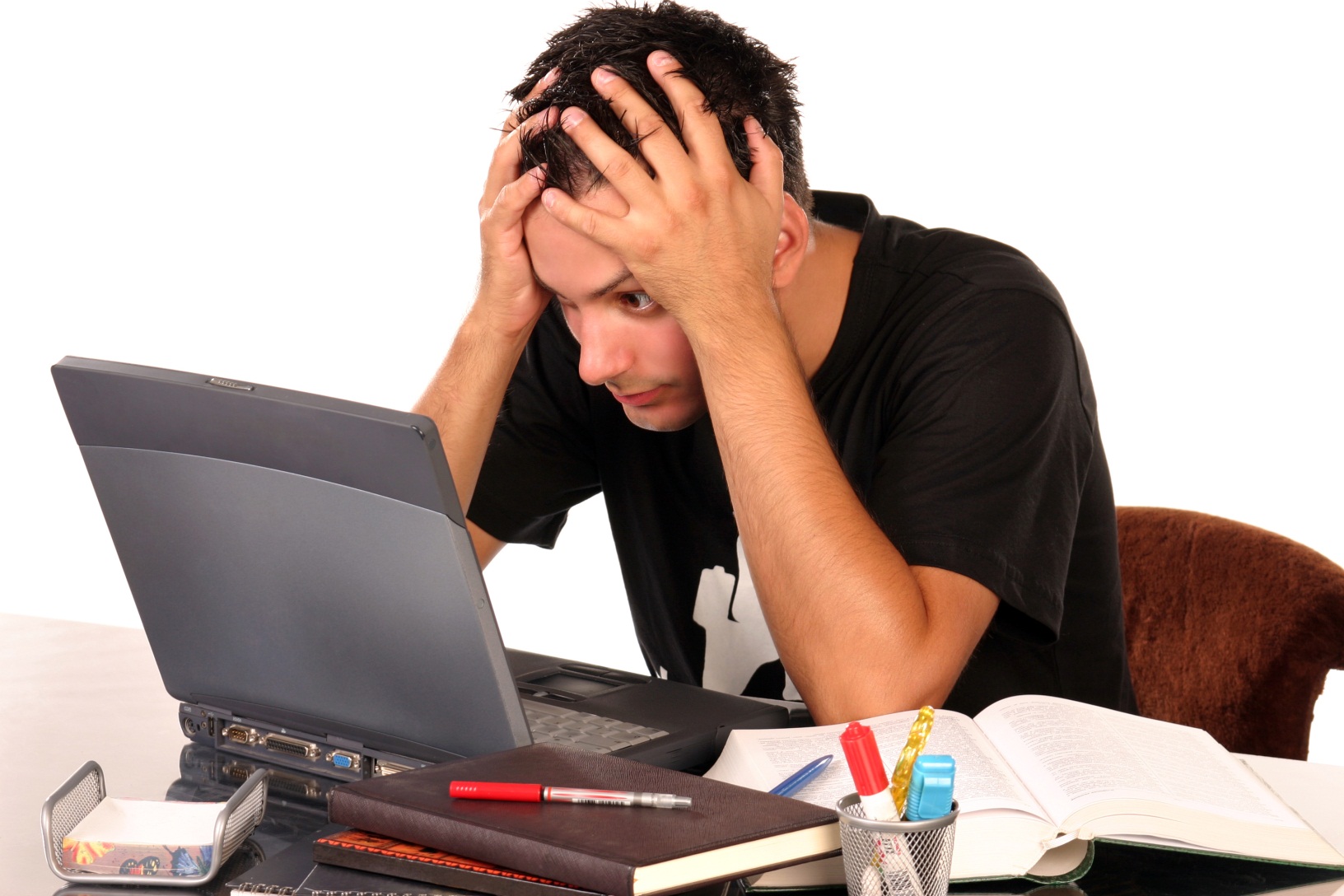 4
Řešení???
citační software
5
Otázka k diskuzi
Používáte citační software?
Jaké manažery používáte?
Jak často je používáte?
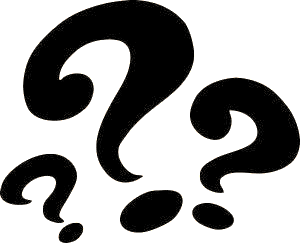 6
Citační software
odborná práce musí obsahovat citace
nástroje usnadňující citování
pomáhají
spravovat zdroje
generovat seznamy literatury
vytvářet citace dle různých citačních stylů
7
Druhy citačního softwaru
8
Generátory citací
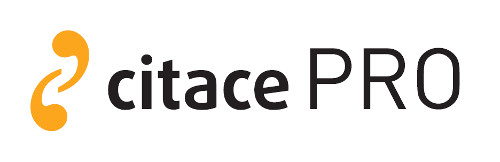 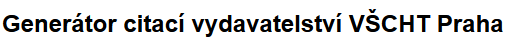 ČSN ISO 690
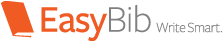 ISO 690, ACS
MLA, APA, Chicago a 1000+
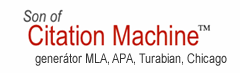 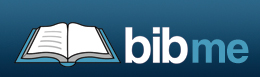 MLA, APA, Chicago a 1000+
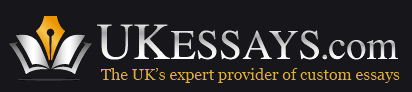 MLA, APA, Chicago a 1000+
APA
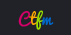 Citethisforme.com
MLA, APA, Chicago, Harvard a 1000+
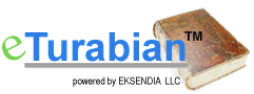 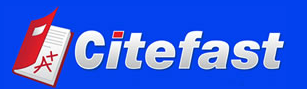 MLA, APA, Chicago
Turabian, MLA, APA
9
Citační manažery
offline
online
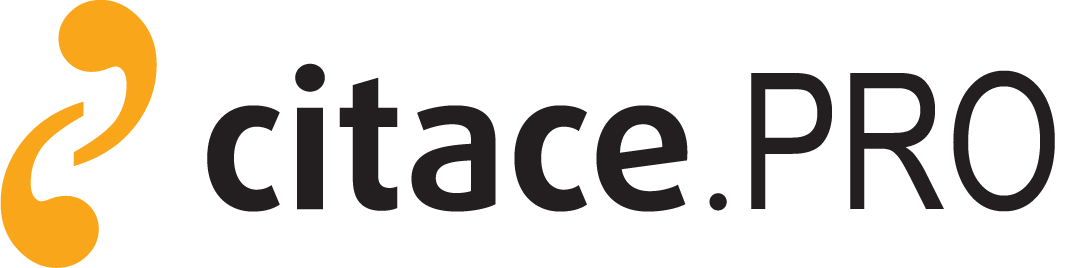 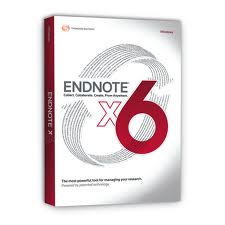 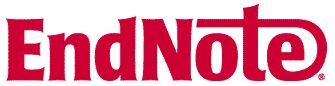 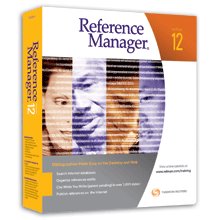 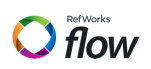 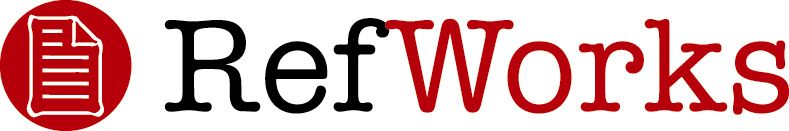 +
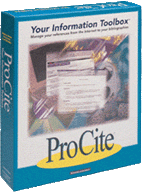 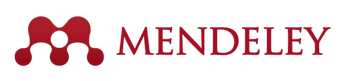 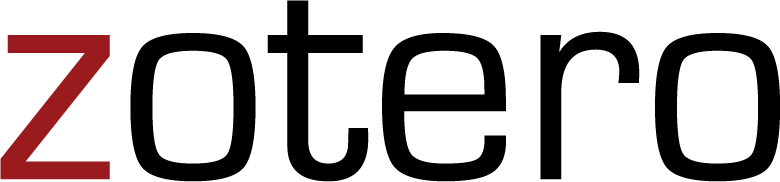 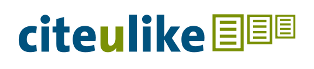 10
Další citační manažery
jednoúčelové nástroje pro práci s citacemi
nástroje pro BibTEX
sociální bookmarky
zobrazování citací
citace v katalogu
citace z databází
citační widgety
...

využití API
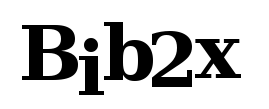 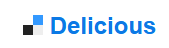 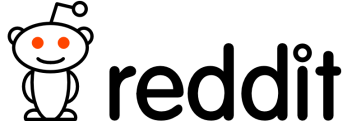 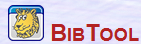 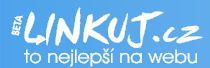 11
Výhody citačních manažerů
12
Základní funkcionalita
13
Ruční vkládání
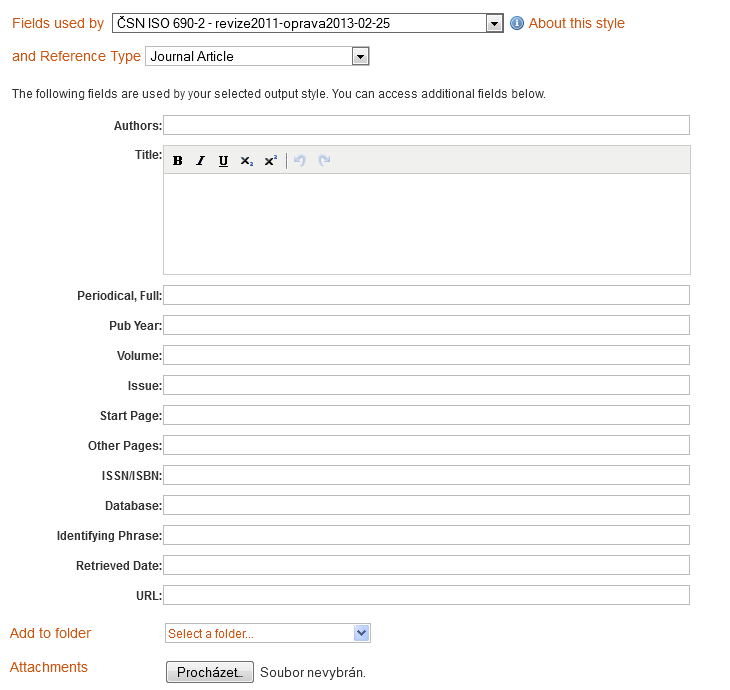 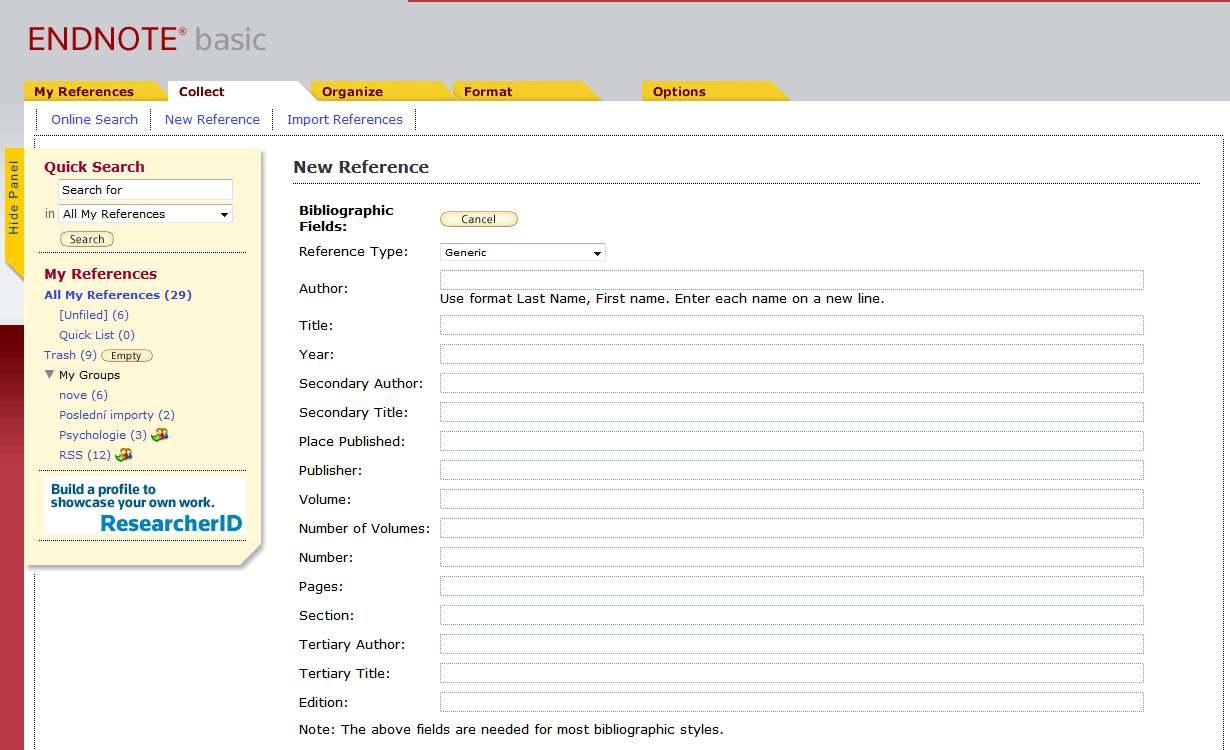 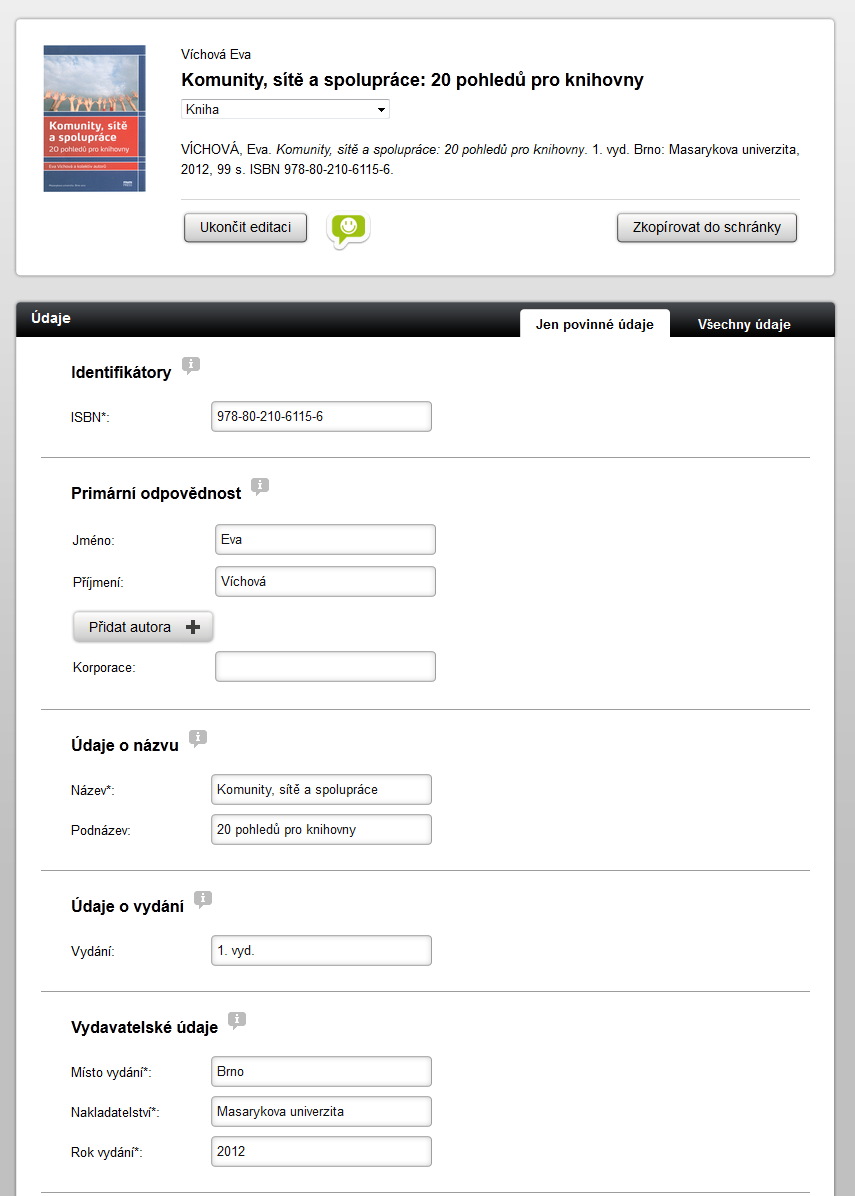 Refworks
Endnoteweb
Citace PRO
14
Importy záznamů
přímý import
formát RIS
standardizovaný
textový soubor
nutno nahrát do CSW
15
Přímý importy záznamů
EBSCO
Proquest
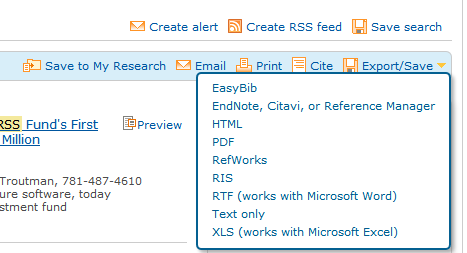 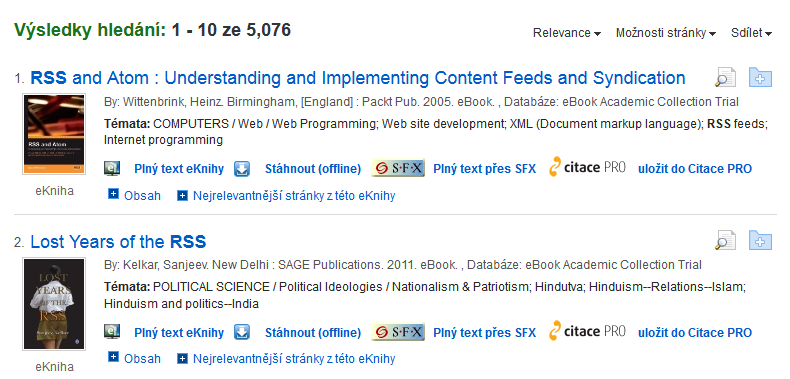 16
Citace v katalogu
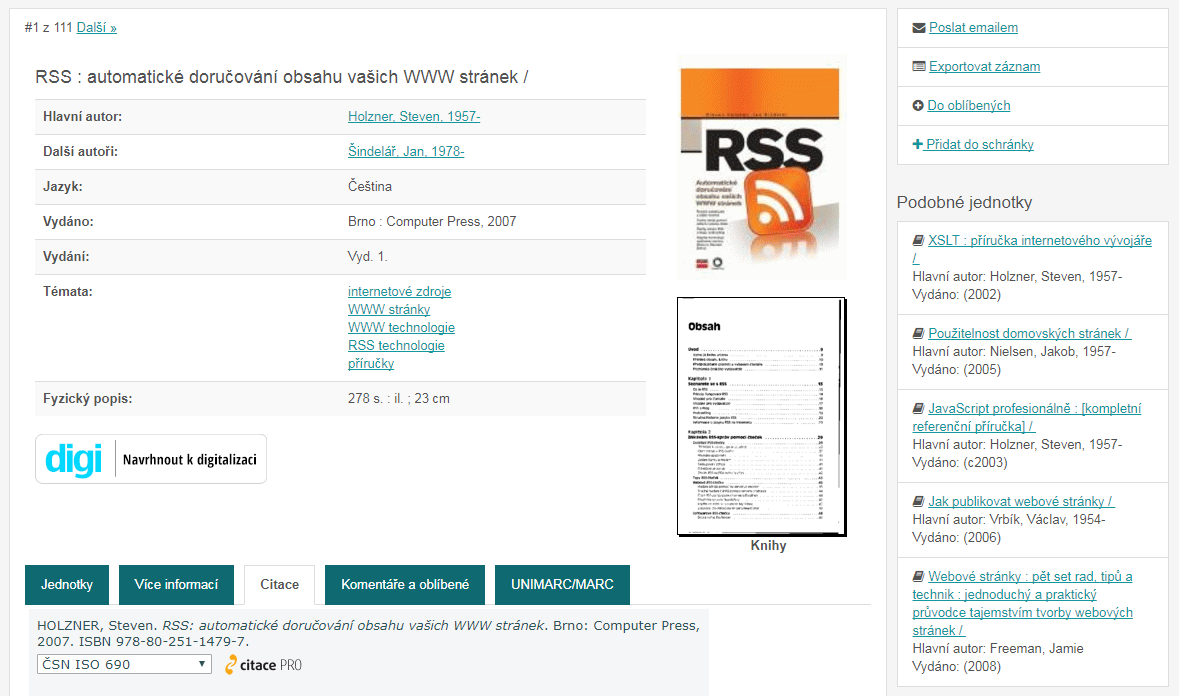 17
Formát RIS
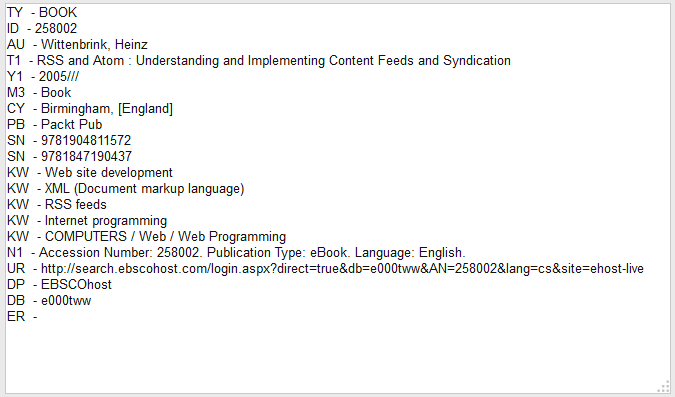 standardizovaný formát
výměnný formát pro citační manažery
textový formát
specifikace od Thomson Reuters
18
Import přes formát RIS v DB EBSCO
3.
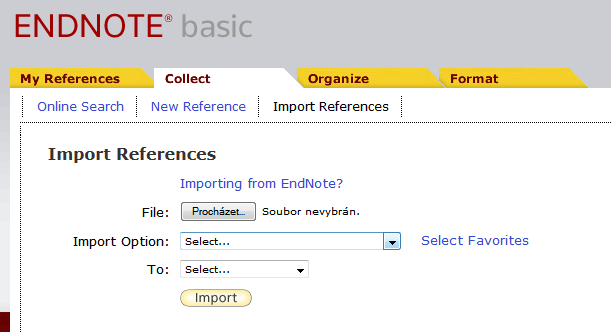 1.
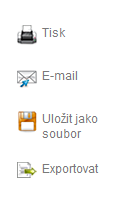 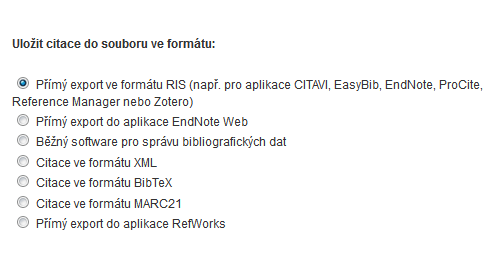 2.
19
Importy přes interní vyhledávání
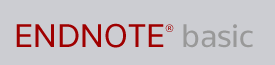 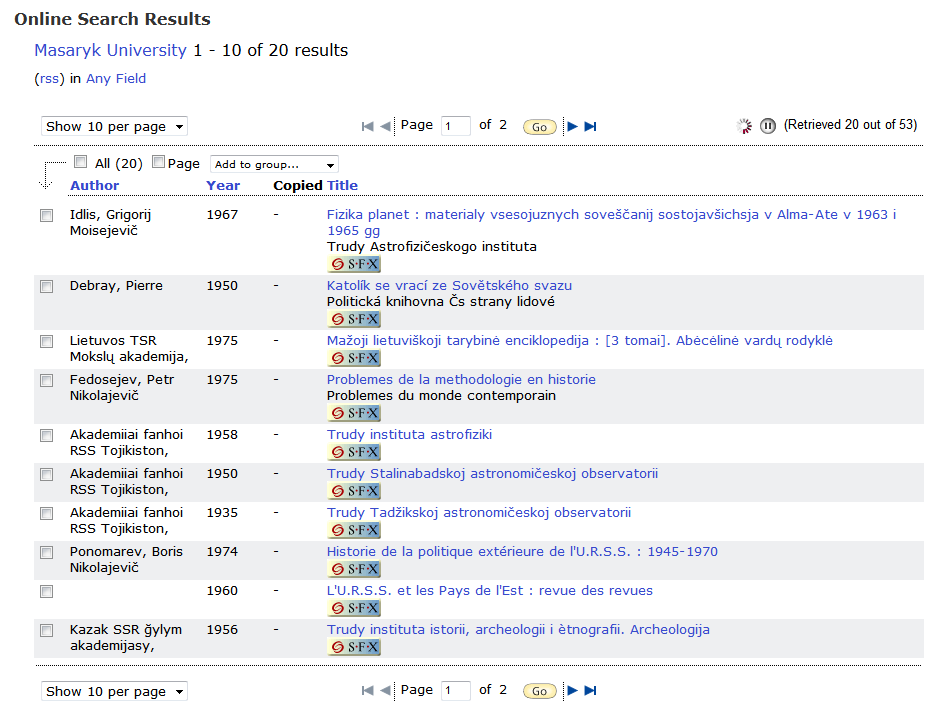 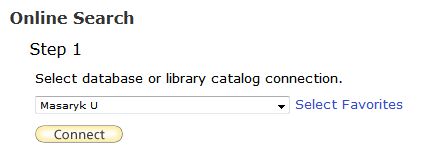 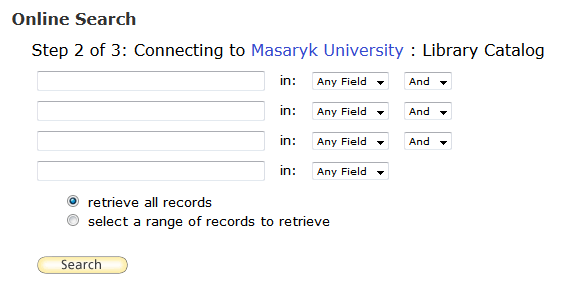 20
Importy přes interní vyhledávání
1.
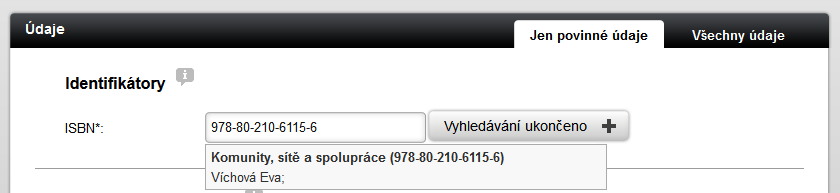 hledat lze podle:
názvu knih a článků
identifikátoru: ISBN nebo DOI
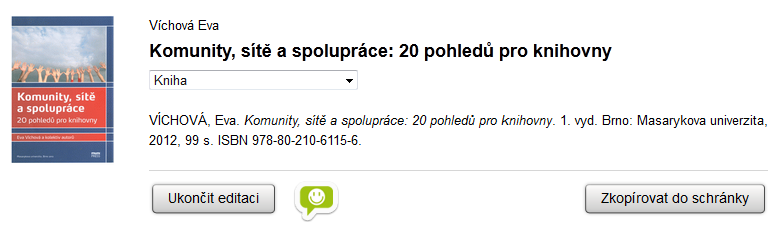 2.
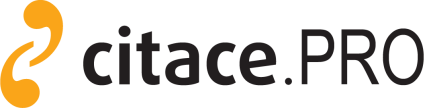 21
Zdroje pro získávání záznamů
katalogy
SRU server + XML (MarcXML, DC,...)
exporty v JSON
linkování
OpenURL – metadata v URL (popis NTK)
COinS – metadata do stránky (popis na NTK)
např.: SRU MU, SRU LoC, BibSYS, atd.
Worldcat (xisbn, xissn)
databáze článků
Crossref (API, Lab, DOI Tools)
knihkupci a vydavatelé
Amazon API
22
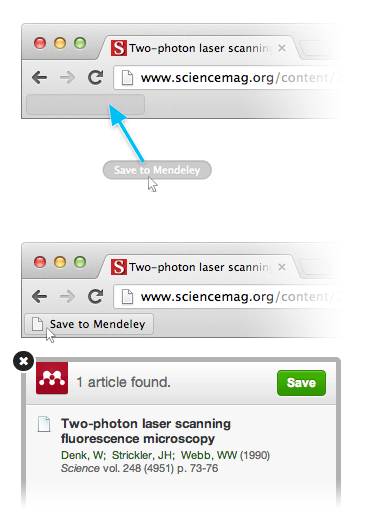 Mendeleydoplněk v prohlížeči
http://www.mendeley.com/import/
kliknutí na tlačítko = import všech citací na stránce
podpora COinS a dalších standardů
rychlá instalace
23
Citace PRO – doplněk do Chrome a FF
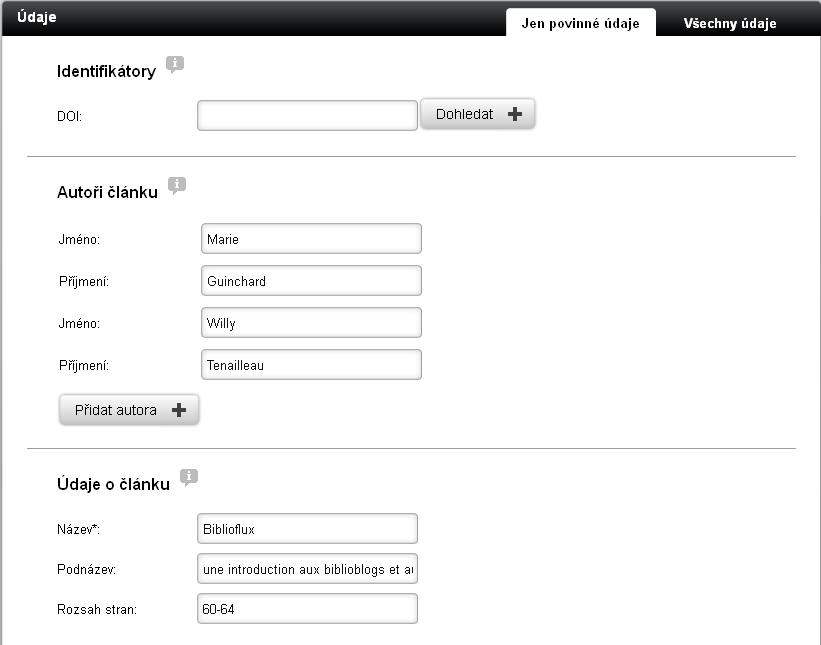 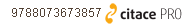 vyhledávání ISBN nebo DOI
chystá se podpora COinS
24
Správa citací
editace
kontrola záznamů (Citace PRO)
vkládání poznámek
změna modulů
25
Otázka k diskuzi
Sdílíte své citace se svými kolegy nebo s uživateli?
Jak to děláte?
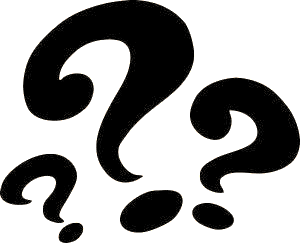 26
Složky
Citace PRO
Refworks
Endnoteweb
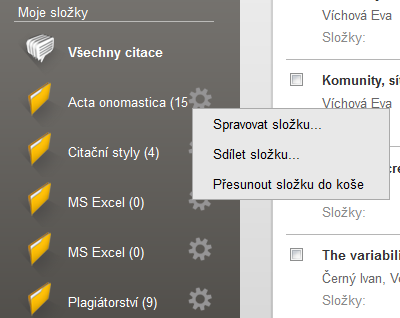 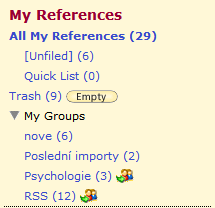 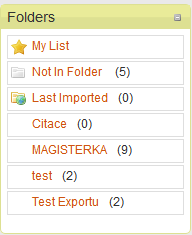 27
Citace PRO
Sdílení složek a citací
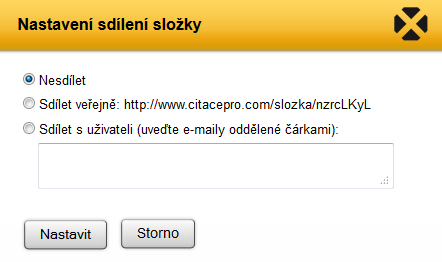 Endnoteweb
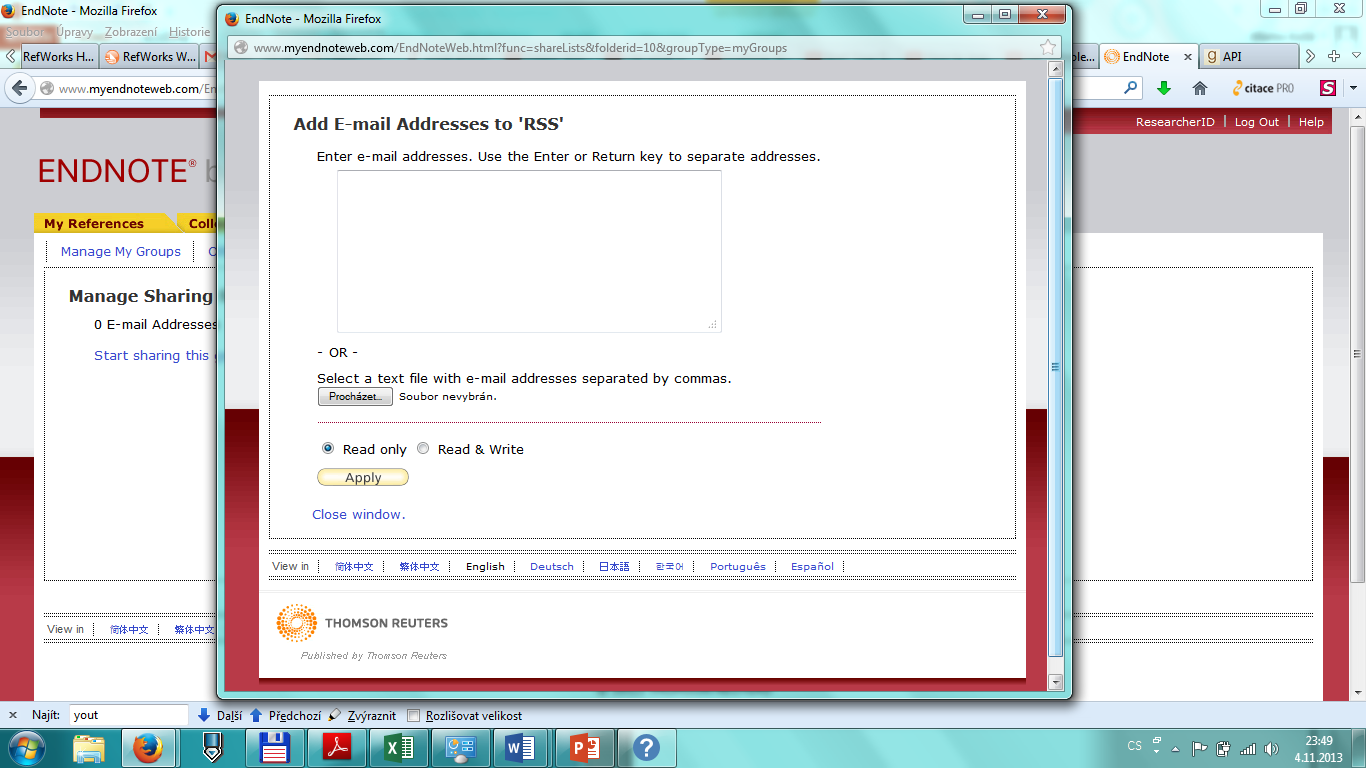 Refworks
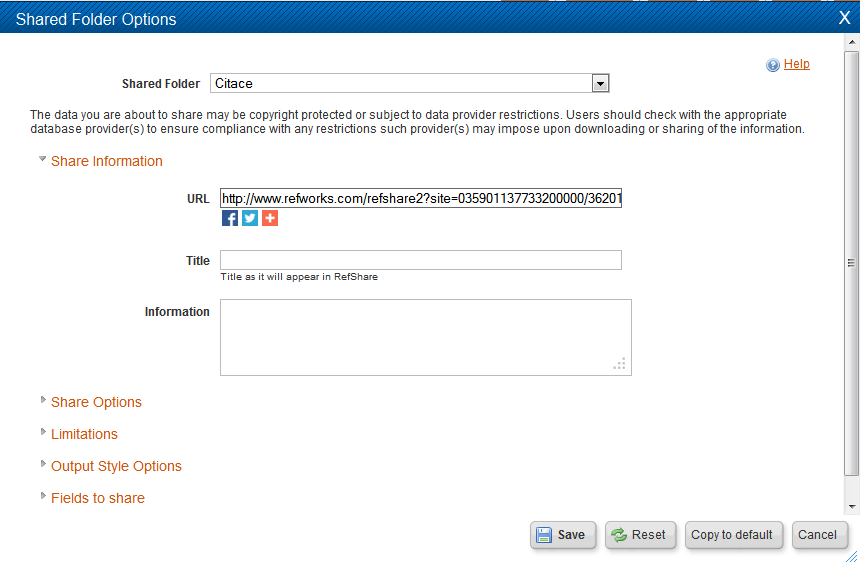 28
Obohacený obsah
obálky, obsahy, anotace, FT
automatické stahování
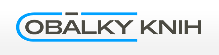 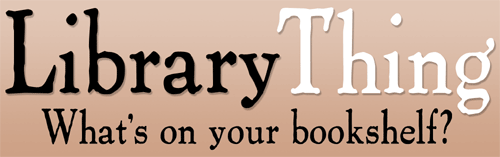 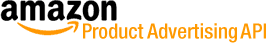 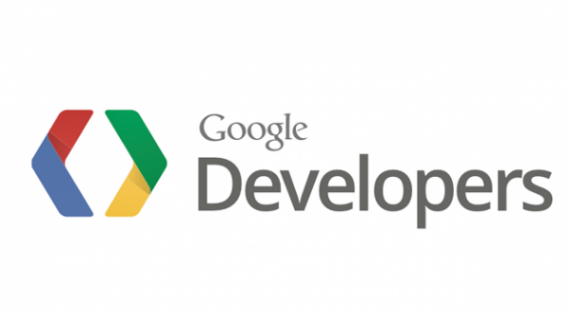 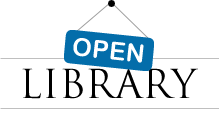 29
Linkování a získávání plného textu
linkovací nástroje
SFX (Exlibris)
LinkSource (EBSCO)
možnost stažení FT
Flow, Mendeley, Citace PRO…
propojení s databázemi (API)
EBSCO
nahrávání vlastních plných textů (úložiště)
služba Pablikado a aplikace pro Android
30
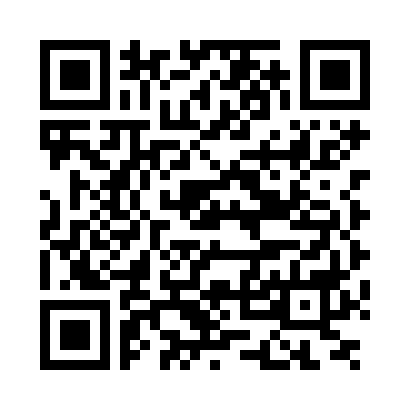 Mobilní aplikace Pablikado
stáhnout aplikaci
Zobrazování dokumentů z Citace PRO
 Poznámkový aparát
 podtrhávat
 zvýrazňovat
 vkládat poznámky
 vytvářet náčrtky
 výpisky s citací do Citace PRO (novinka)
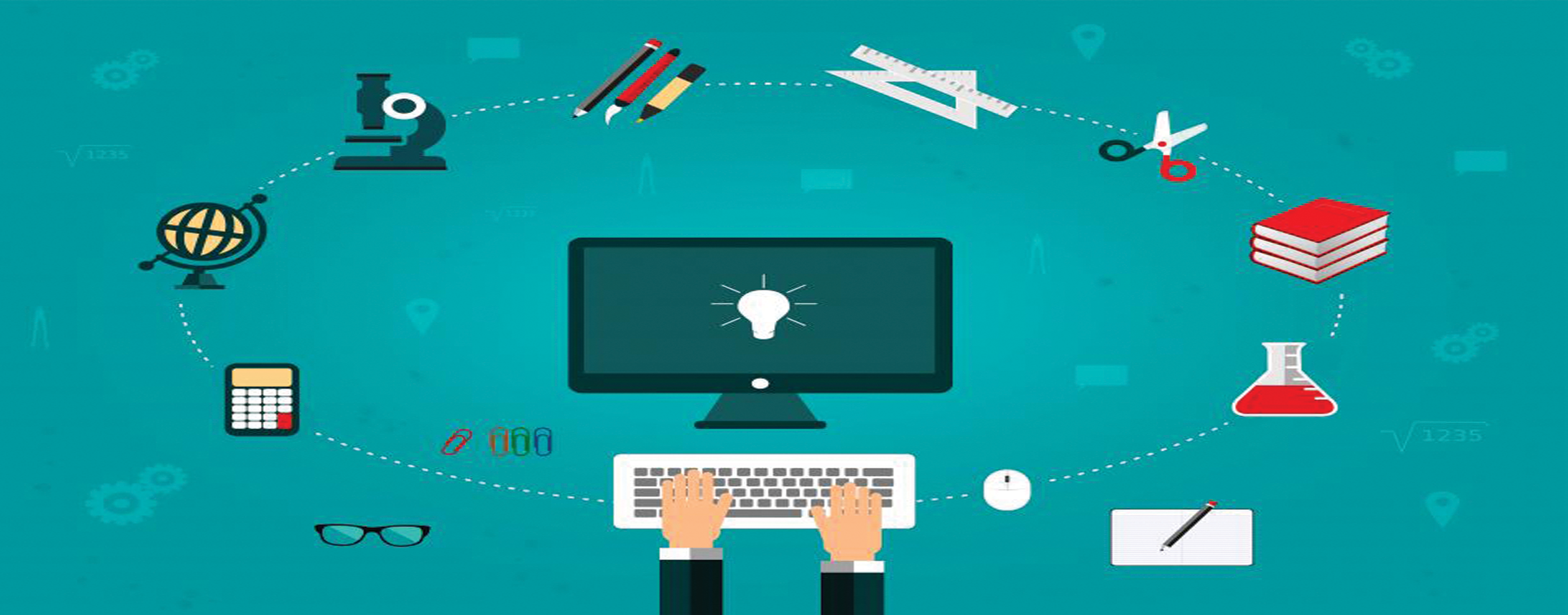 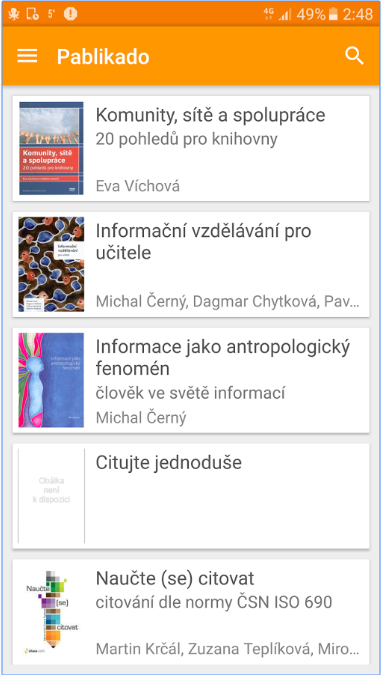 Pablikado stahujte z: http://play.google.com
Import citátů – videoukázka
32
Exporty a generování seznamů literatury
podpora citačních stylů
generátory citačních stylů
integrované (Refworks, ENW)
externí
http://csleditor.quist.de/csleditor
http://editor.citationstyles.org/visualEditor/
výstupní formáty
HTML, DOC, ODT, XLS, BibTex, RIS,…
seznamy
33
Exporty
výběr stylu
výběr výstupu
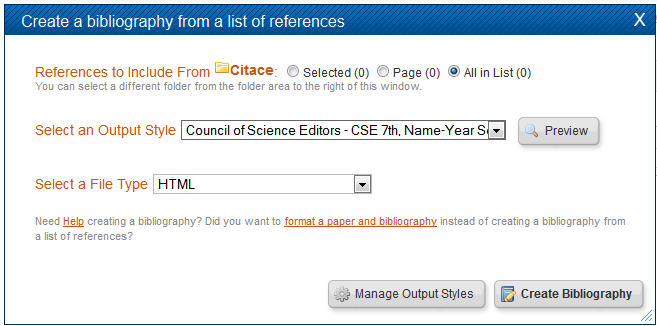 34
Propojení s textovými editory
Zotero
Citace PRO
35
Analytika
propojení s citačními databázemi
Mendeley a Scopus
množství interních dat o chování uživatelů
co čtou, co je trendy, lze sledovat kvalitu, seznamy top publikací,…
doporučování zdrojů
nejcitovanější autoři v oboru, možnost provázat na instituce
citační rejstříky
propojení s vlastními publikacemi
nové způsoby měření výkonu oborů???
36
Přehled citačních manažerů
organizujte si své zdroje a citujte jednoduše
37
producent Thomson Reuters
ve verzi Basic zdarma
podpora přímého importu z databází
importy z katalogů přímo z prostředí ENW
organizace citací
podpora různých citačních stylů
propojení s jinými vědci a s WoS
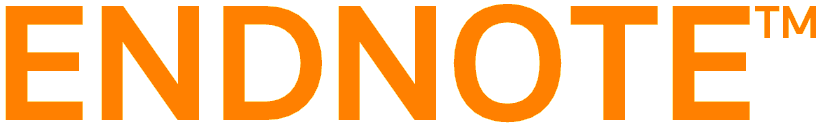 http://myendnoteweb.com
38
producent ProQuest
komerční systém
správa citací
exporty
podpora citačních stylů
doplněk do prohlížečů (importy)
nová verze: Flow
přináší vědeckou síť
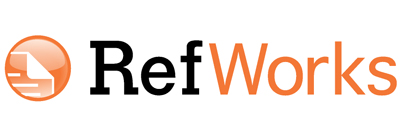 https://www.refworks.com




https://flow.proquest.com/
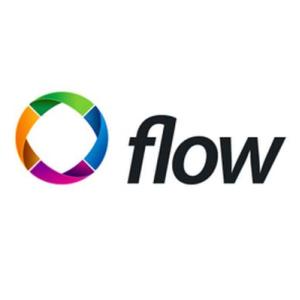 39
producentem Elsevier
navázání na Scopus
v základní verzi zdarma
citační manažer
správa citací, exporty, podpora citačních stylů, doplněk do prohlížečů (importy), 2 GB úložiště, 
institucionální verze (placená)
vědecká síť
vlastní profil vědce, síťování, vytváření skupin, sdílení novinek a znalostí
sdílení vlastních datasetů a literatury
propojení s citačním manažerem
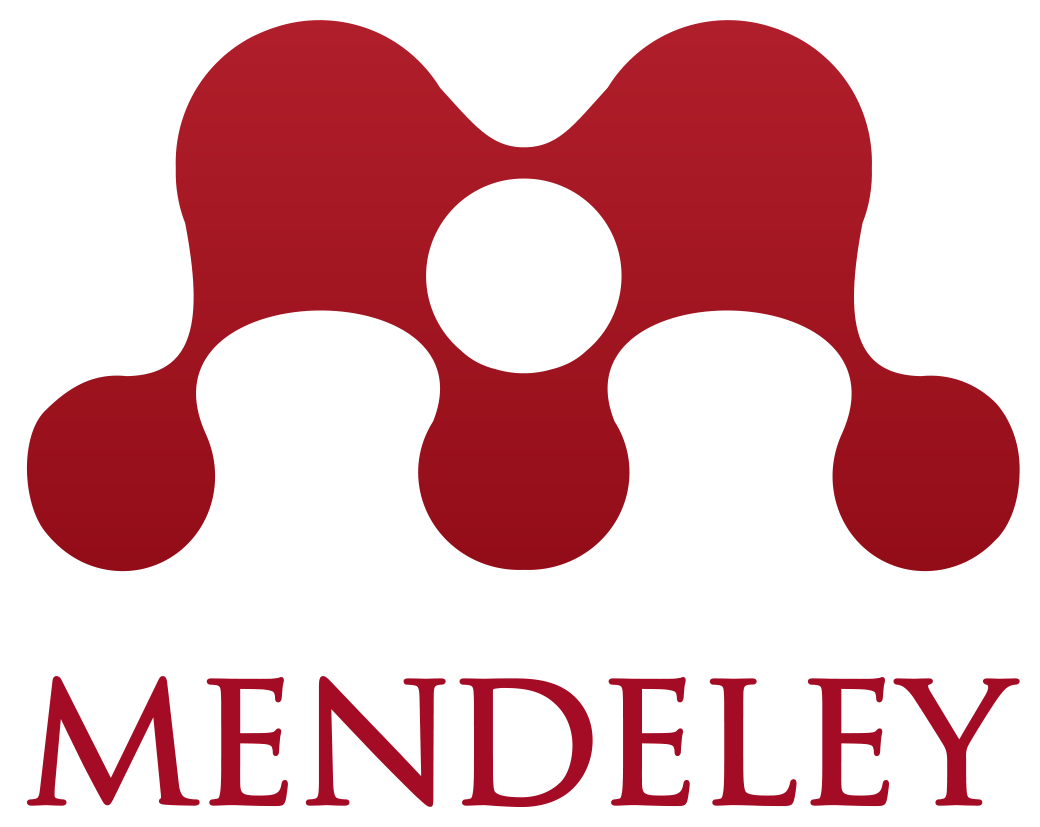 https://www.mendeley.com
40
open source = dostupné zdarma
silná celosvětová komunita
správa citací v prohlížeči
běžné funkce CSW
sdílení citací, bibliografií, komunita
podpora tagování
doplňky do Wordu, Open Office, Google Docs,…
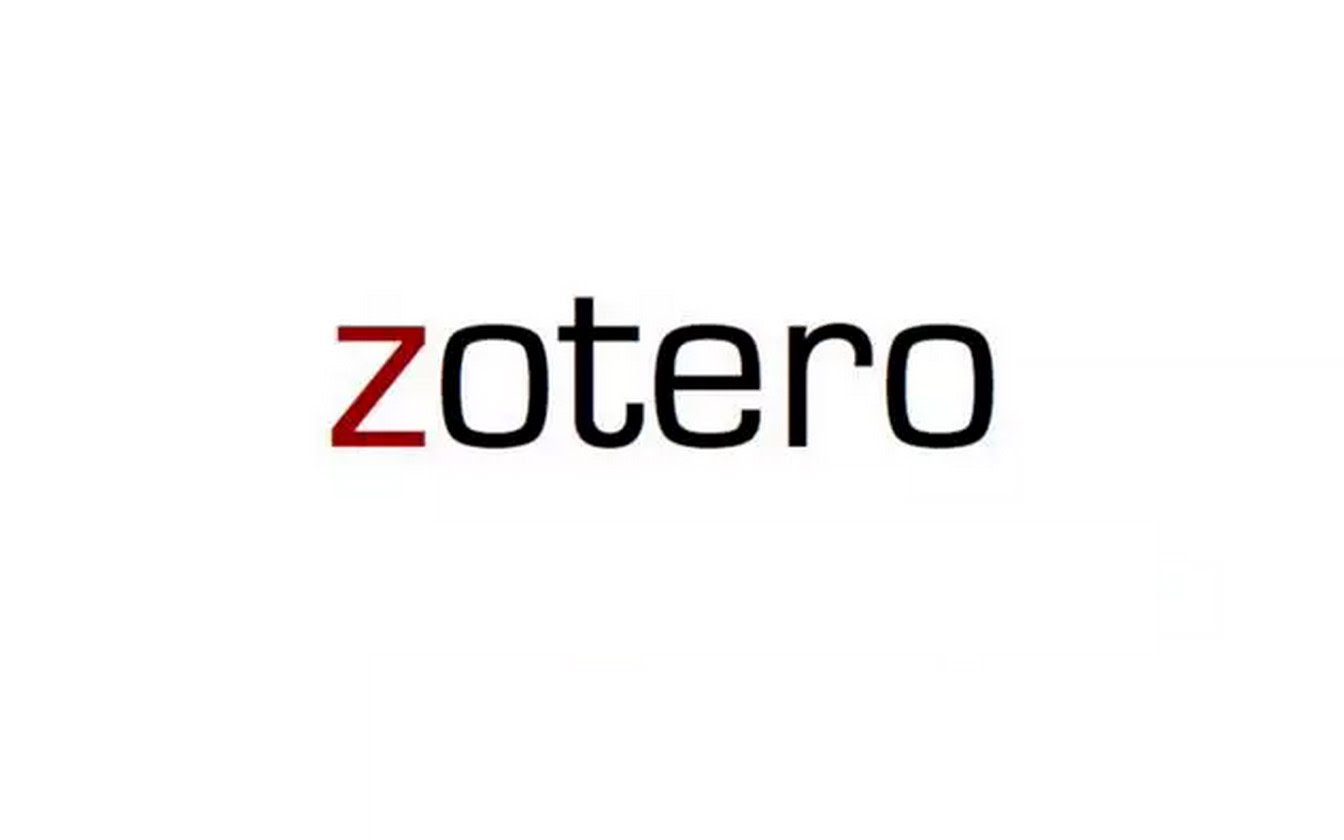 http://www.zotero.org
41
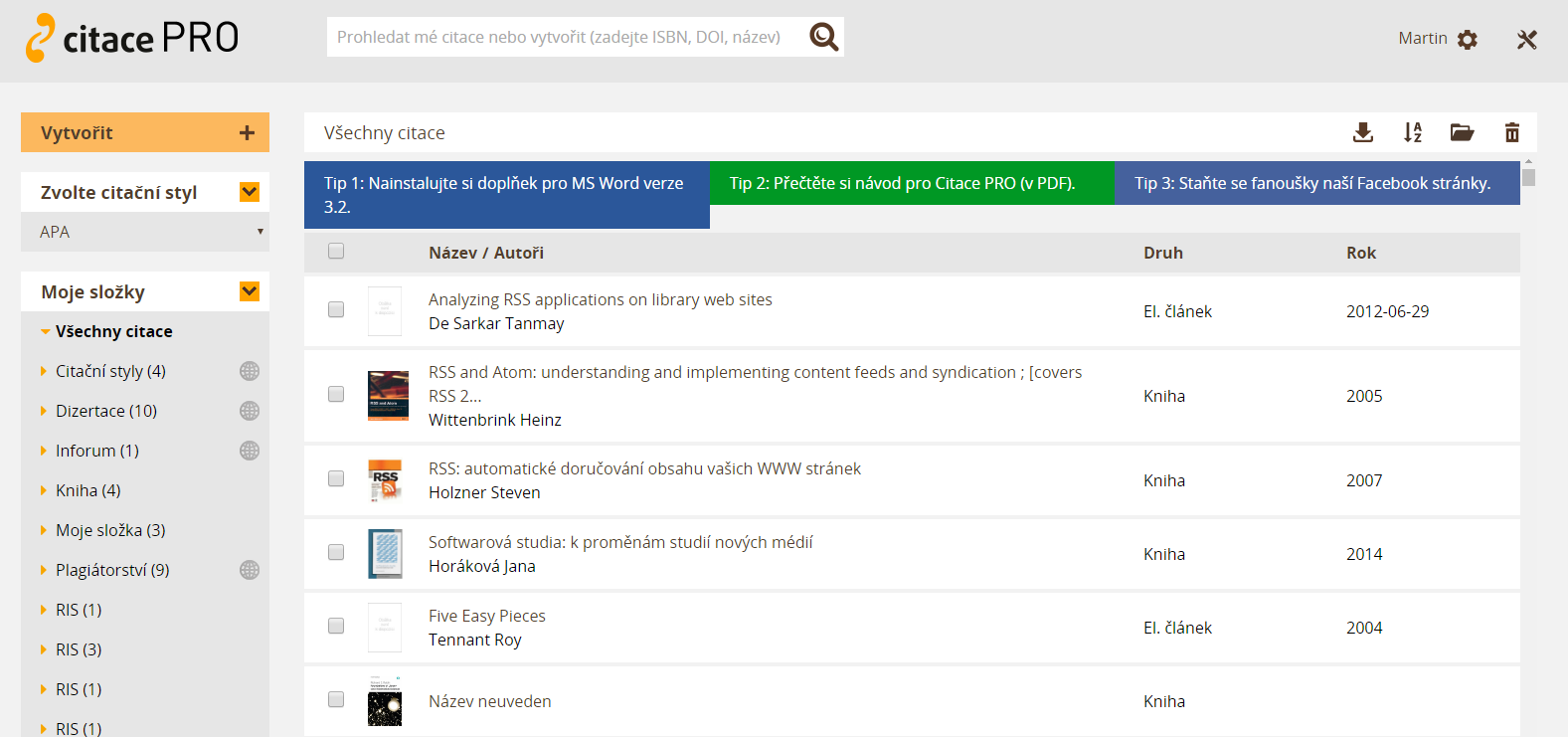 Citace PROcitační manažer
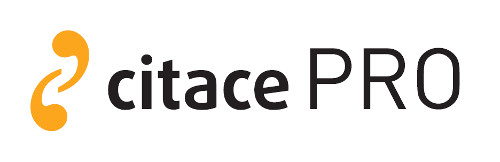 7000 citačních stylů
 institucionální přihlašování
 automatické importy
 doplňky (Word, prohlížeče, aplikace pro Android)
 propojení se systémy instituce
 individuální přístup
 podpora v ČR
 28 institucí (4x na Slovensku)
Ukázky práce v Citace PRO
http//www.citacepro.com
43
Pablikado
nový online publikační systém a systém šíření elektronického obsahu pro knihovny
44
Digitální obsah na Pablikadu?
knihy a monografie
 skripta a učebnice
 časopisy a články
 šedá literatura
 …
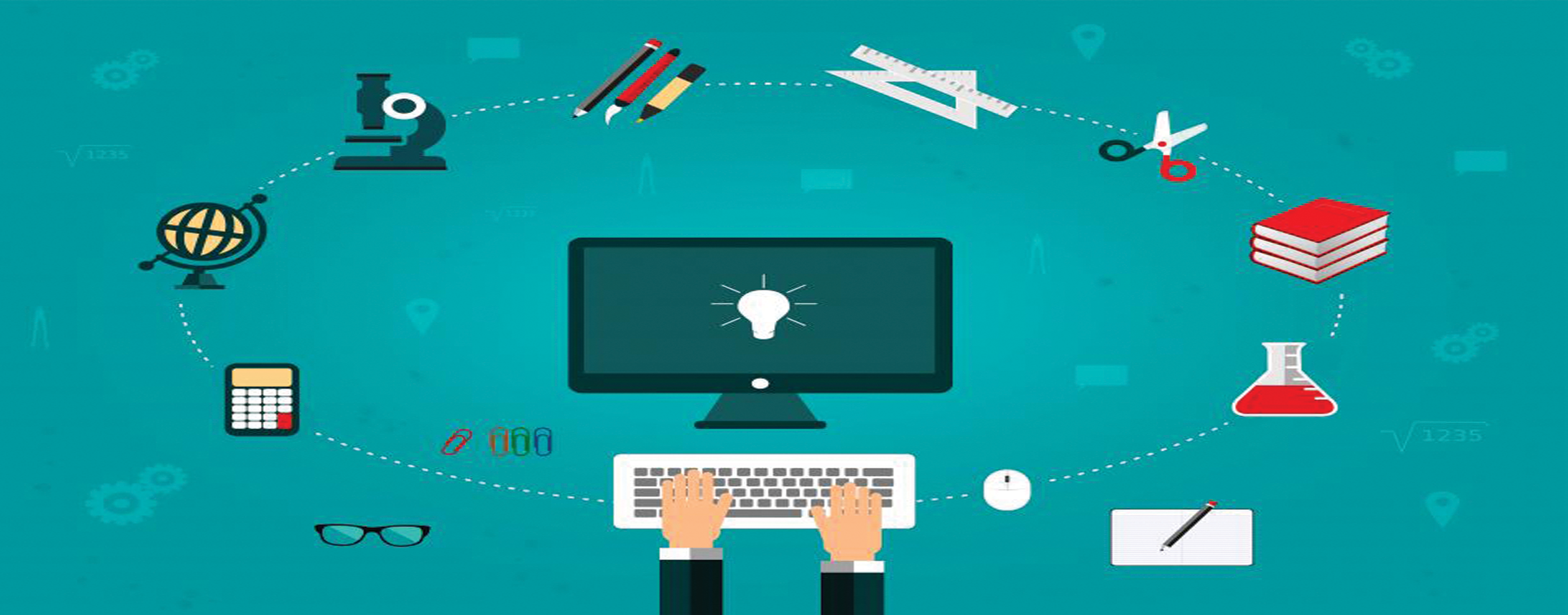 45
Aktuální nabídka pro knihovny?
v první fázi orientace na odborné časopisy
 30+ titulů časopisů volně pro knihovny (pokud vlastní Citace PRO)
 vždy aktuální a loňský ročník
 možnost dokoupit archiv
46
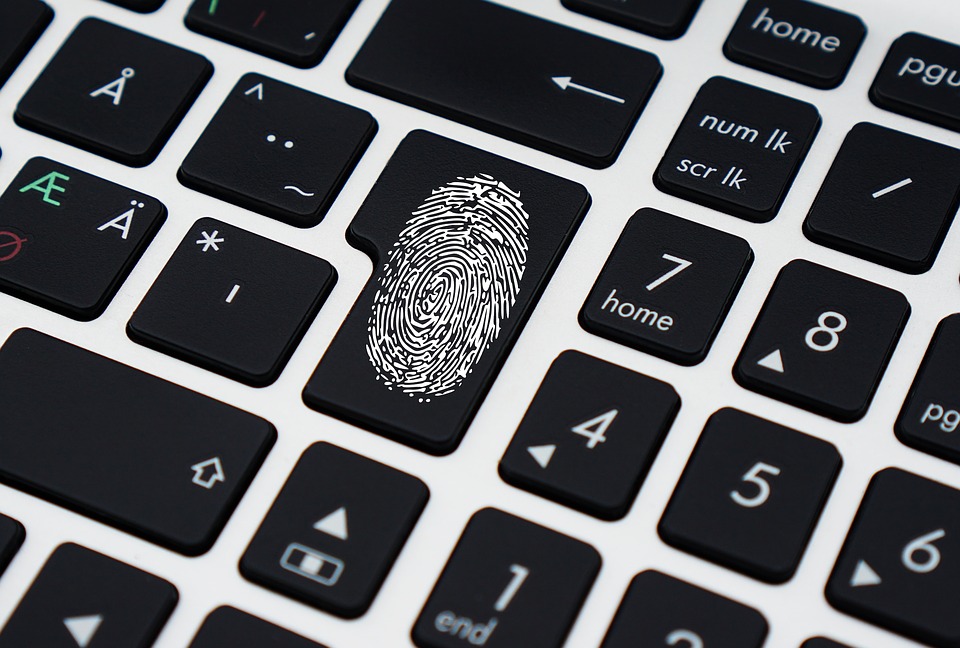 Tituly v Pablikadu zdarma
Acta Gymnica
Acta Informatica Pragensia
Acta Medica
Acta Oeconomica Pragensia
Acta Polytechnica
Acta Universitatis Carolinae: Kinanthropologica
Acta Universitatis Carolinae: Theologica
Acta Universitatis Palackianae Olomucensis: Gymnica
Acta Veterinaria Brno
Advances in Electrical and Electronic Engineering
AntropoWebzin
Applied Technologies and Innovations
Applied and Computational Mechanics
Business and Economic Horizons
Central European Journal of Nursing and Midwifery
Central European Political Studies Review
Civil Engineering Journal
Envigogika
Financial Assets and Investing
Geoinformatics FCE CTU
Historická Sociologie
Interdisciplinaria Archaeologica
Journal of Competitiveness
MAD: Magazine of Aviation Development
Medical and Health Science Journal
Perspectives of Innovations, Economics and Business
Psychology and its Contexts
Radioengineering
Scientia in Educatione
Sociální Pedagogika
Studia Paedagogica
Trendy Ekonomiky a Managementu
Tělesná Kultura
Nákup komerčních titulů
dle zájmu knihovny se pokusíme vyjednat licenci
 cena individuální dle velikosti instituce
 předplatné na rok + archiv
 jednáme s
 univerzitními vydavateli
 vydavateli konkrétních časopisů
Máte zájem o konkrétní tituly? Kontaktujte nás.
48
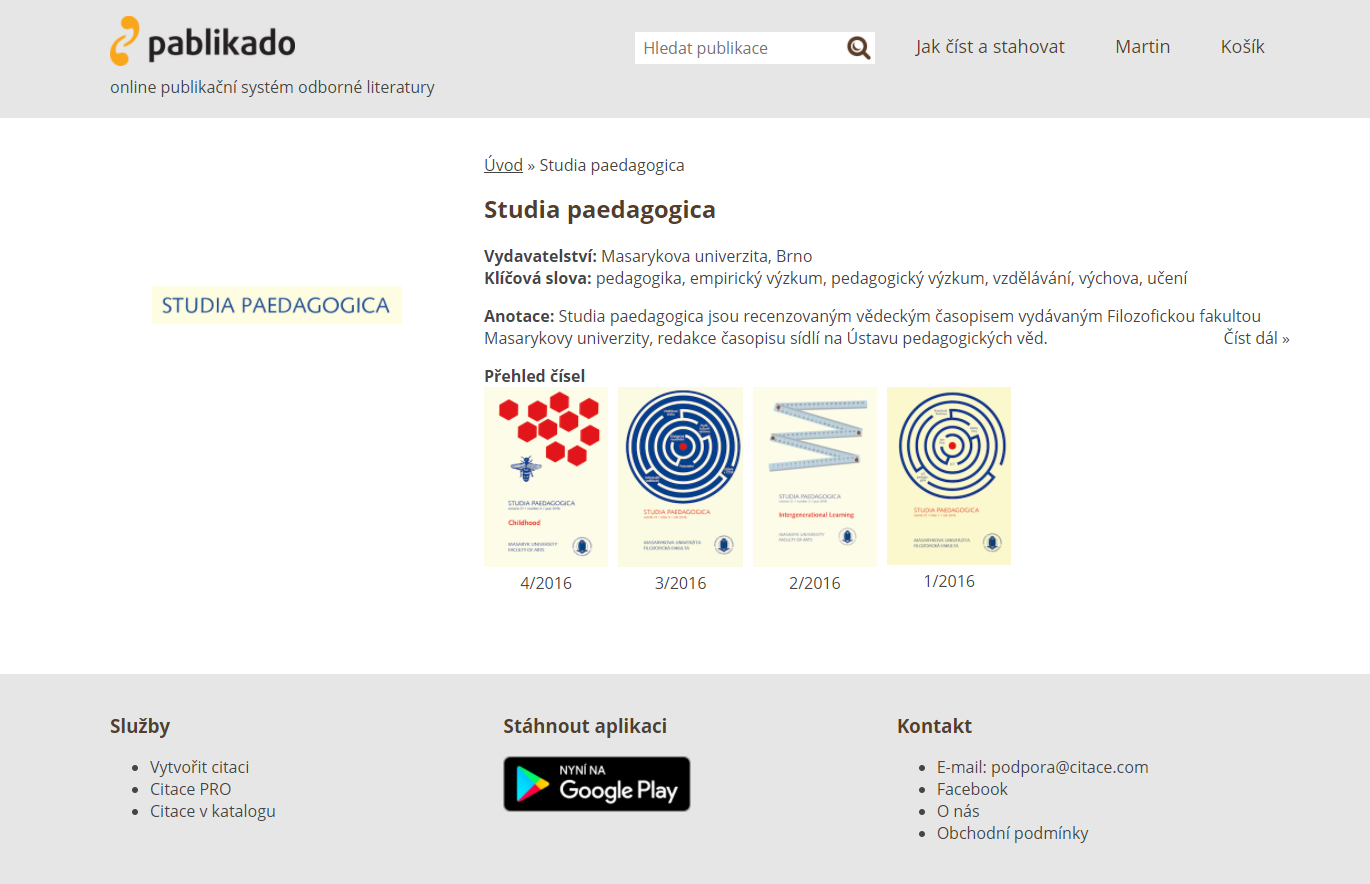 49
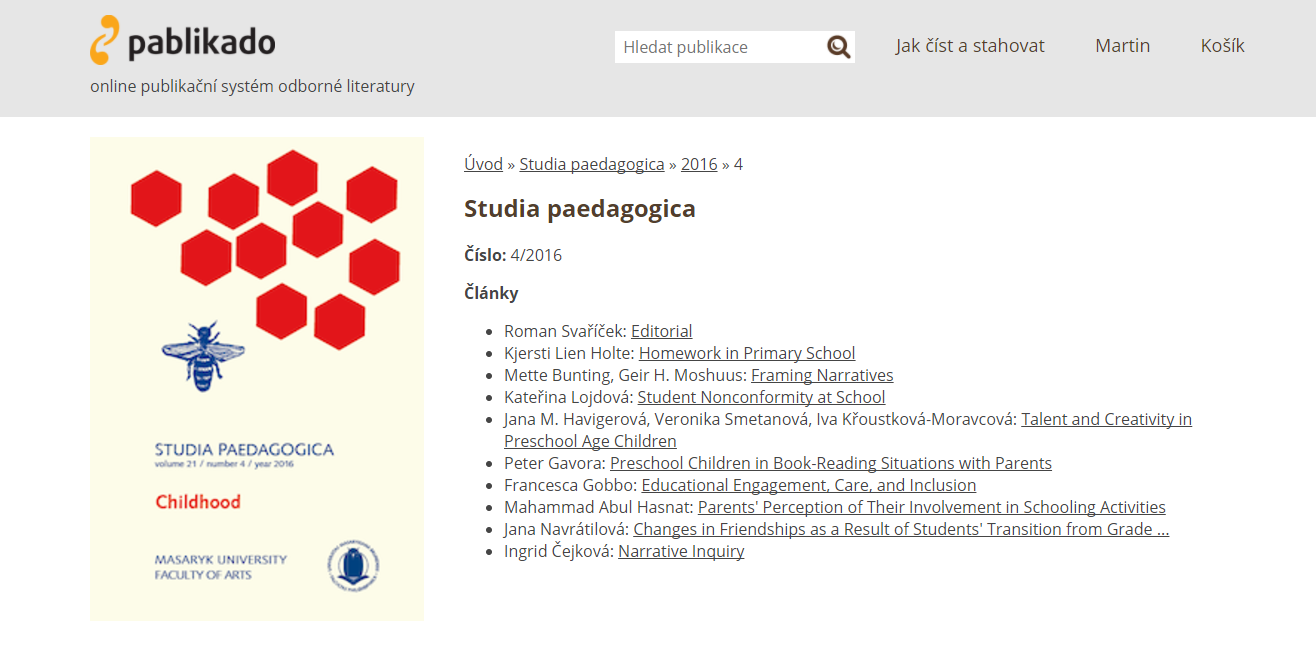 50
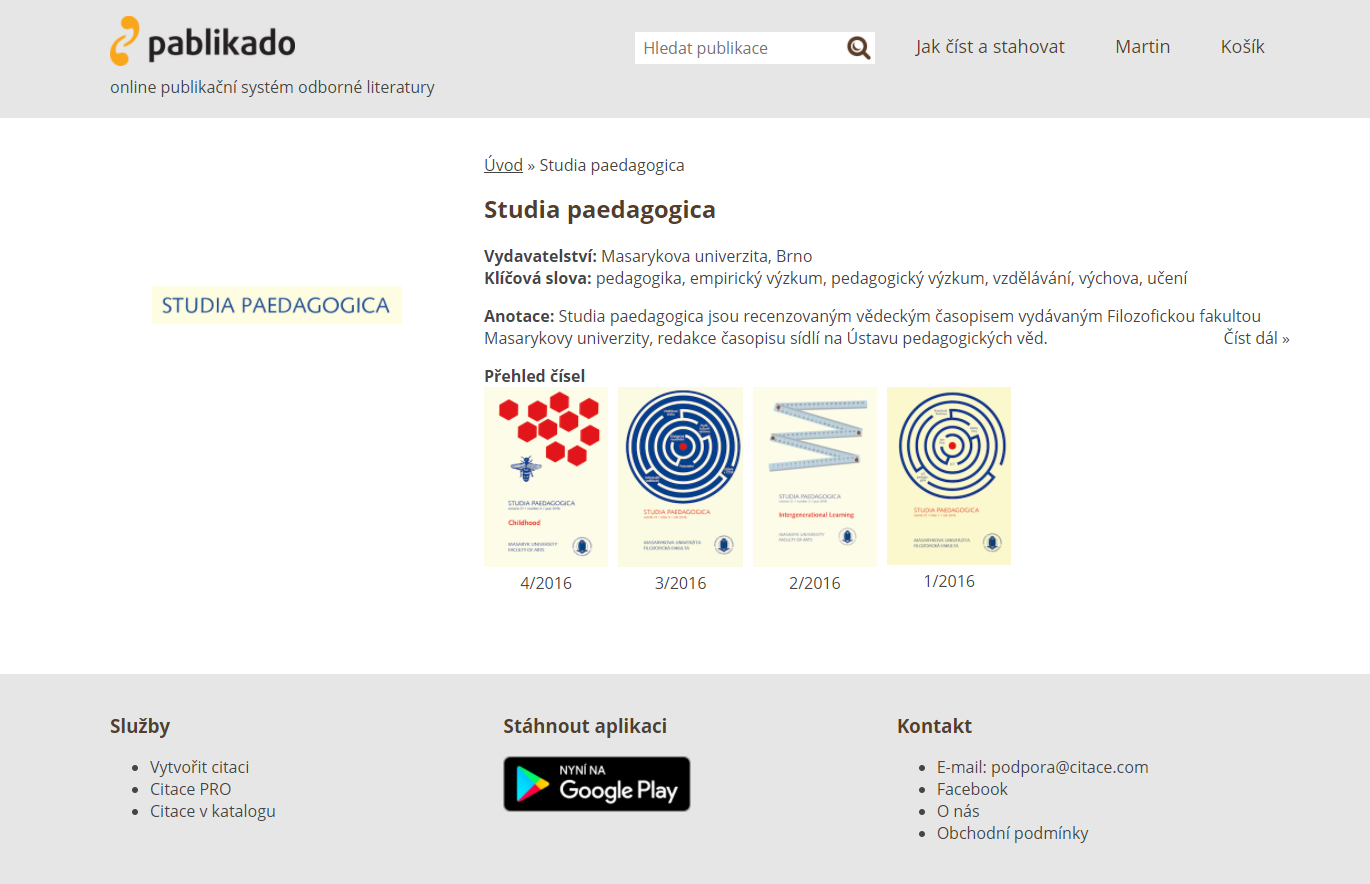 51
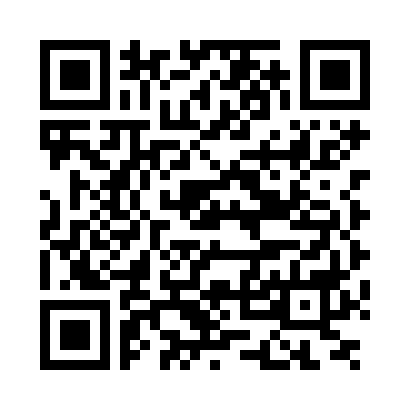 Mobilní aplikace Pablikado
stáhnout aplikaci
Zobrazování dokumentů z Citace PRO
 Poznámkový aparát
 podtrhávat
 zvýrazňovat
 vkládat poznámky
 vytvářet náčrtky
 výpisky s citací do Citace PRO (novinka)
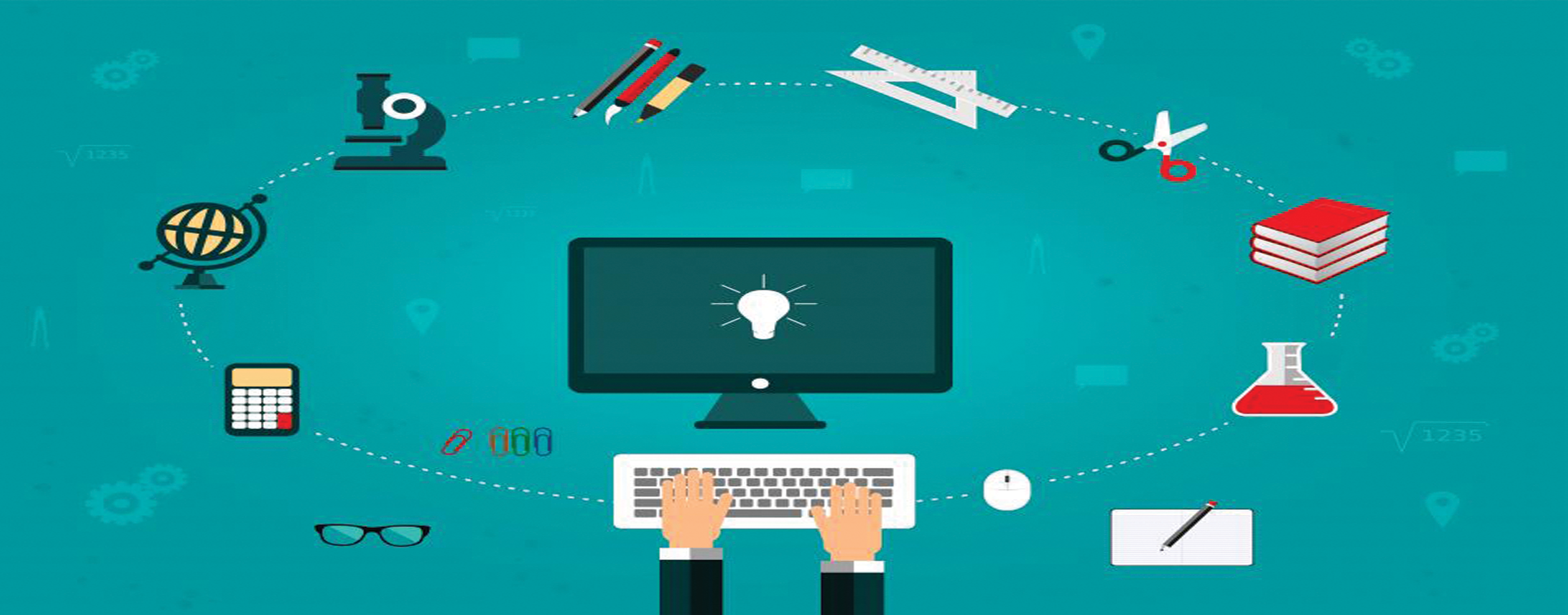 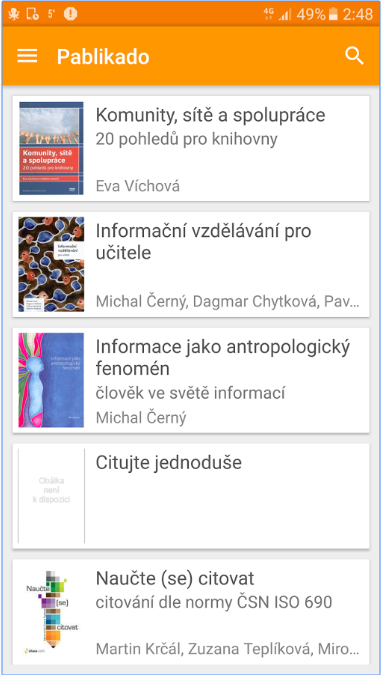 Pablikado stahujte z: http://play.google.com
Výhody systému Pablikado
vše na jednom místě
 jediná databáze českých odborných časopisů
 propojení s Citace PRO
 aplikace pro Android – poznámkový aparát a citáty
53
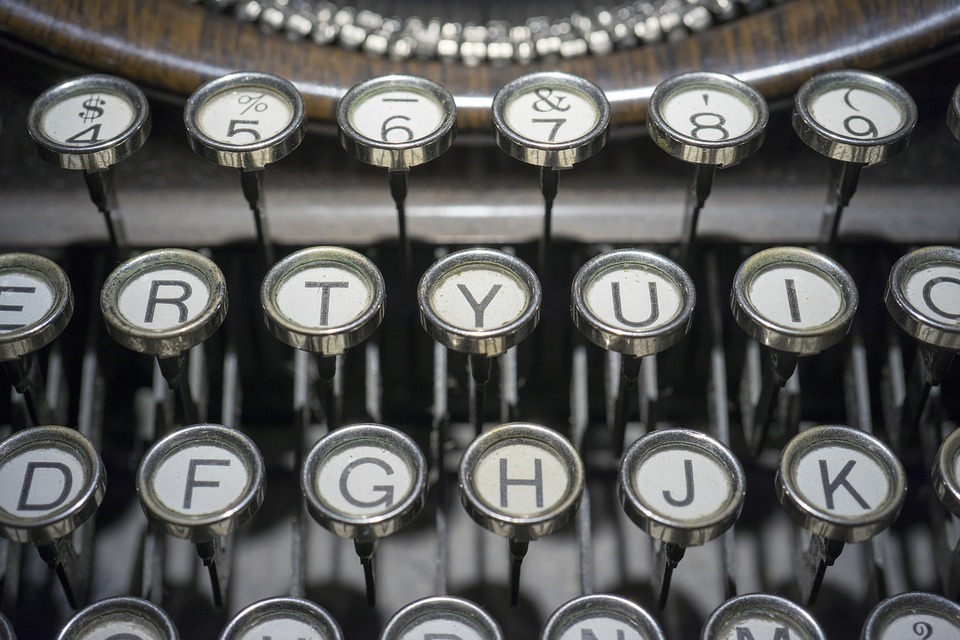 Online self-publishing
vydávání digitálního obsahu jednotlivci
pro akademické pracovníky
pro začínající autory
ale i pro ústavy, kabinety, fakulty, univerzity, vydavatelství
 vydavatelská činnost knihoven
 vydávání regionální literatury
 díla méně známých autorů
Máte zájem u nás publikovat? Kontaktujte nás.
54
Děkuji za pozornost
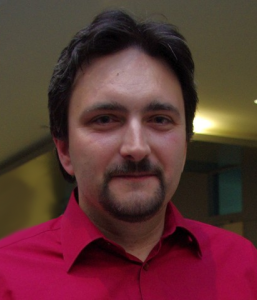 Martin Krčál
Citace.com, s.r.o 
Citace PRO, Pablikado, Digitalo
e-mail: martin.krcal@citace.com
KISK, Filozofická fakulta, 
Masarykova univerzita
e-mail: krcal@phil.muni.cz